Современные аспекты взаимодействия с семьями воспитанников ДОУ(опыт работы)
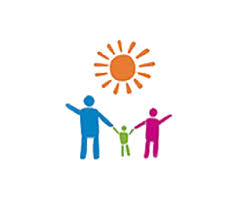 Пискова Н.А.–старший воспитатель
МБДОУ «Детский сад «Тополек»
Ведущие цели взаимодействия детского сада с семьей — создание в детском саду необходимых условий для развития ответственных и взаимозависимых отношений с семьями воспитанников, обеспечивающих целостное развитие личности дошкольника, повышение компетентности родителей в области воспитания.
 




Все формы с родителями подразделяются на
 коллективные ( родительские собрания, совместные мероприятия педагогов, родителей и детей: открытые мероприятия, праздники, выпуск газет, конкурсы, досуги);
 индивидуальные ( беседы, консультации, анкетирование);
 наглядно-информационные (информационно-просветительская работа : информационные стенды, уголки для родителей, информационные листки, рекомендации, памятки, сайты Интернет-ресурсов).
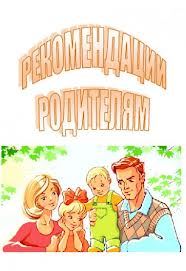 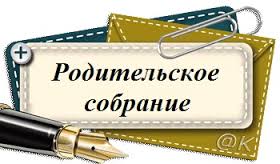 – это основная и эффективная форма совместной
 работы с родителями, где обсуждаются проблемы жизнедеятельности группы.
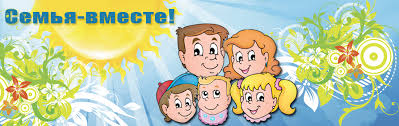 Одной из инновационных форм работы с семьями на современном этапе является привлечение родителей в педагогический процесс ДОУ:
проведение различных конкурсов , например, конкурс семейных газет, конкурс совместных поделок; 
совместная деятельность родителей в проектной деятельности детей;
 оказание помощи по созданию предметно-развивающей среды группы : организация мини-музея  и дальнейшее пополнение его экспонатами; оформление тематических уголков;
совместная организация досугов с детьми «Мой день рождения»;
участие в спортивном досуге , 
праздниках.
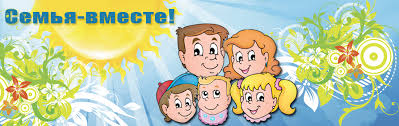 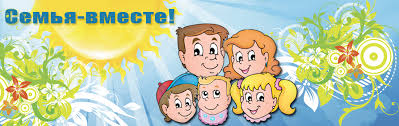 Конкурс семейных газет
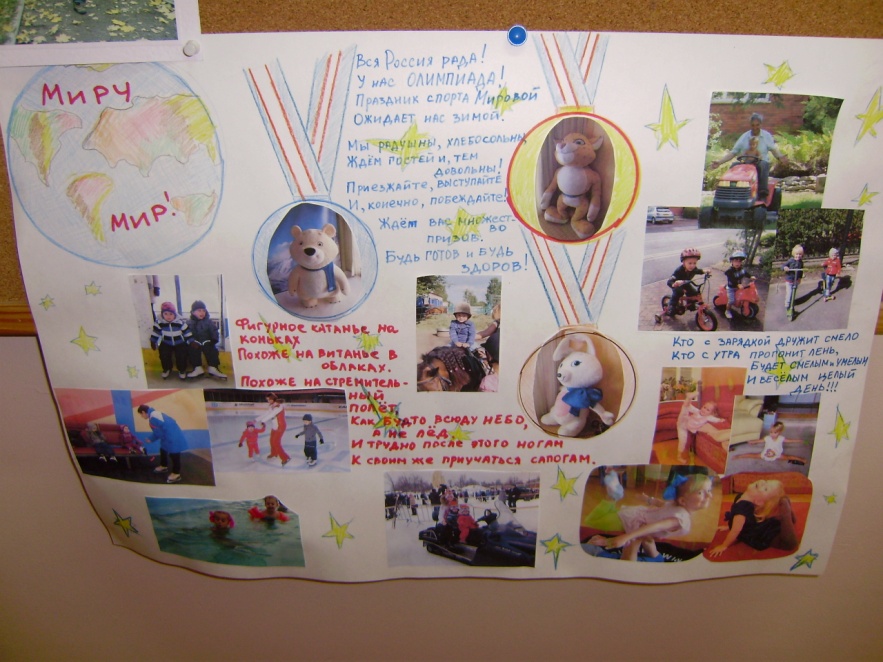 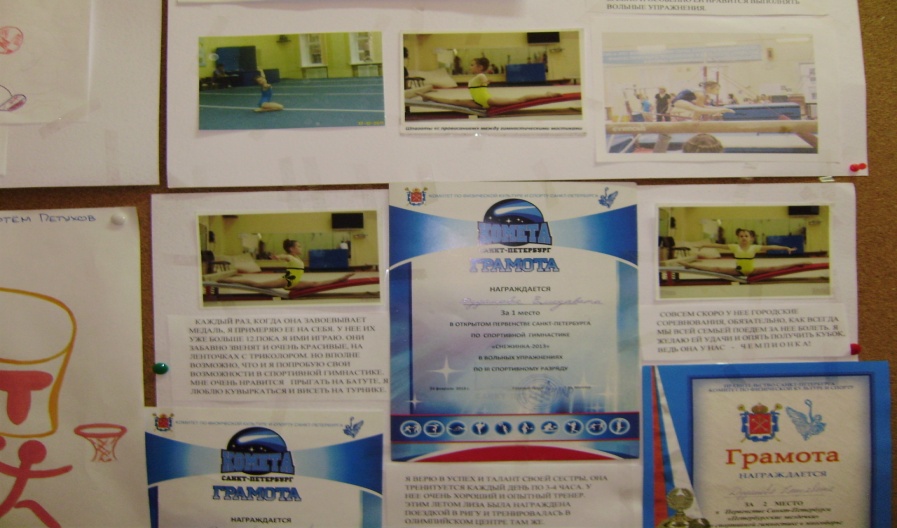 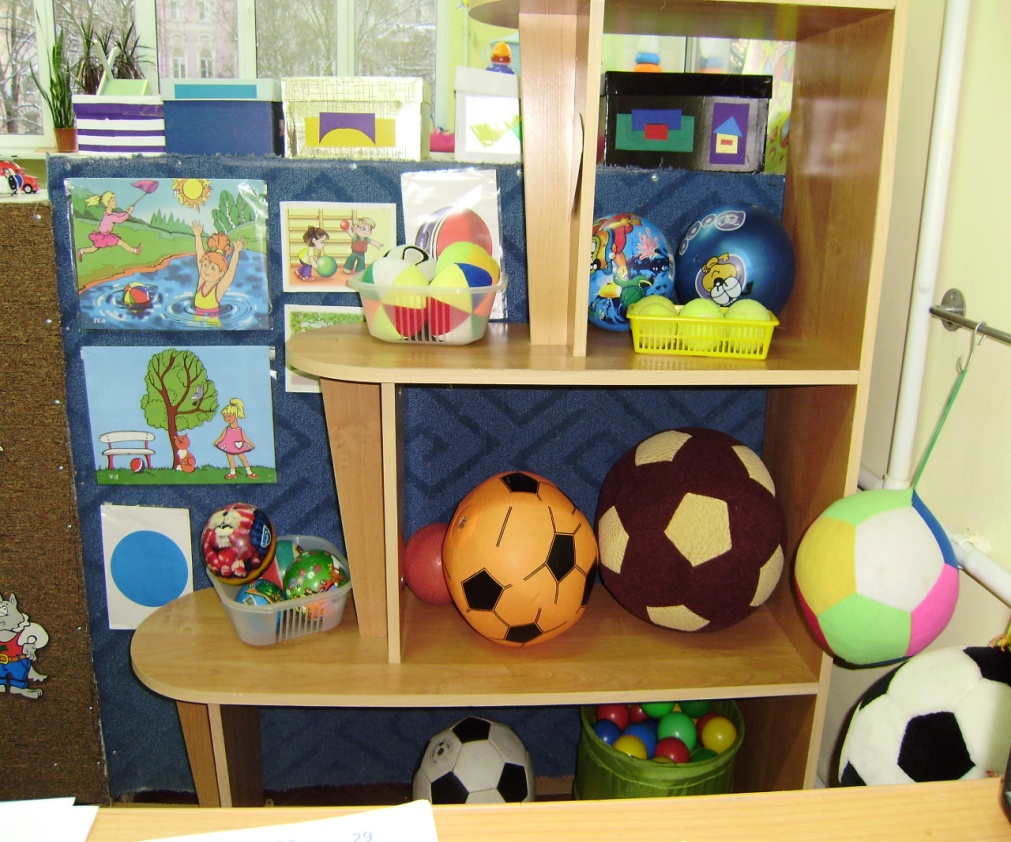 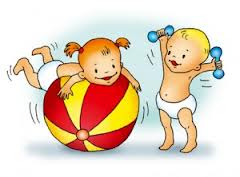 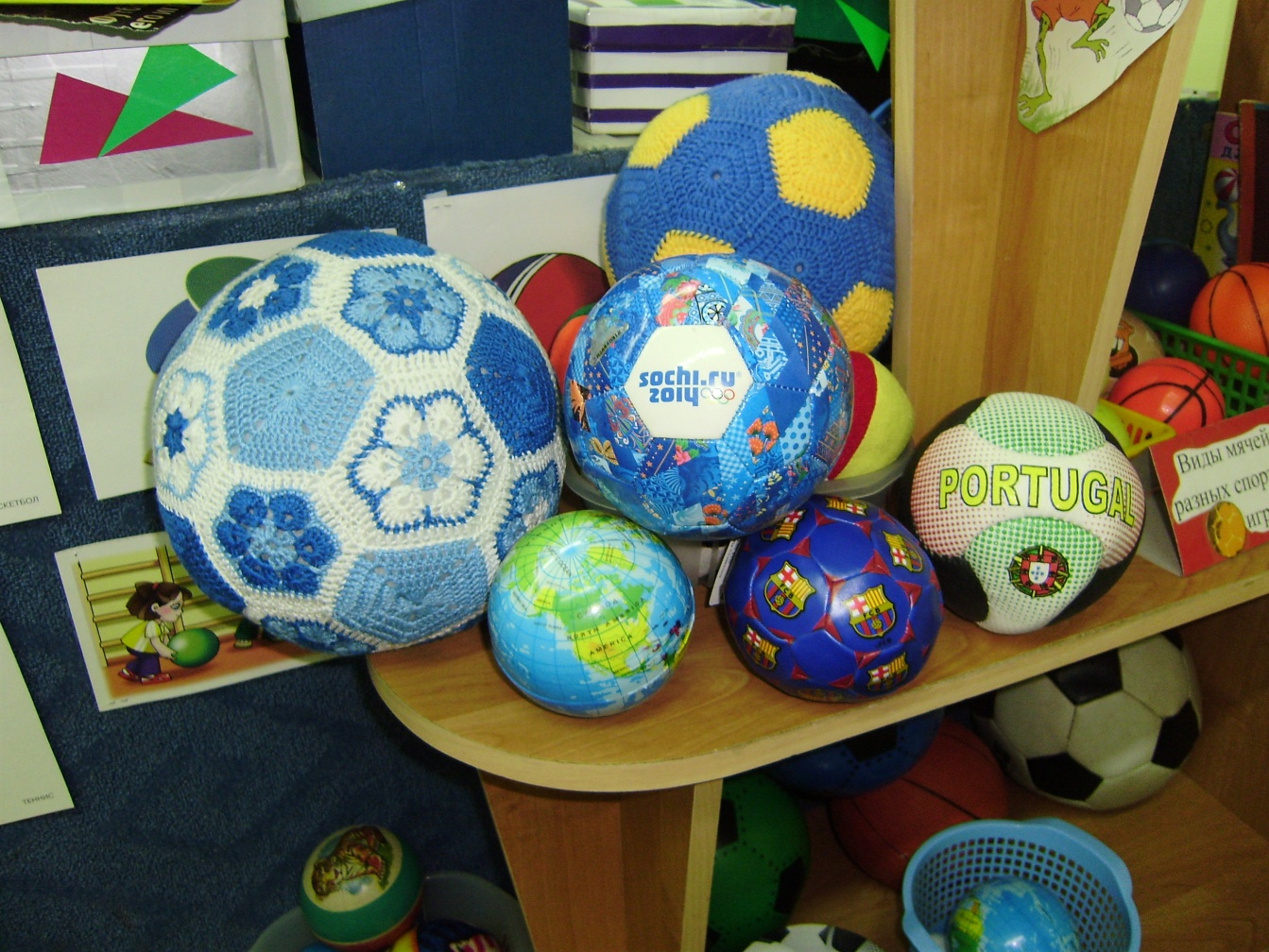 Мини-музей группы «Мяч: игра и спорт»
Тематические уголки
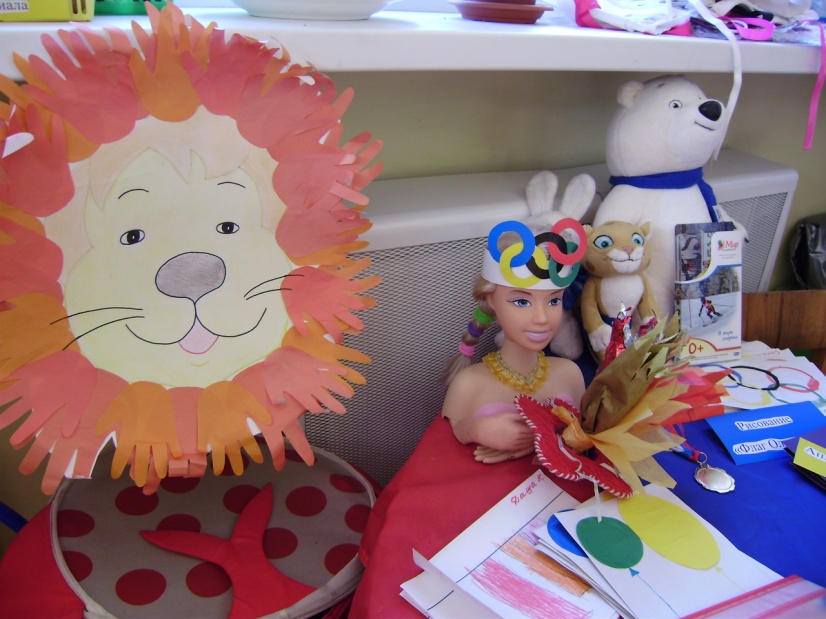 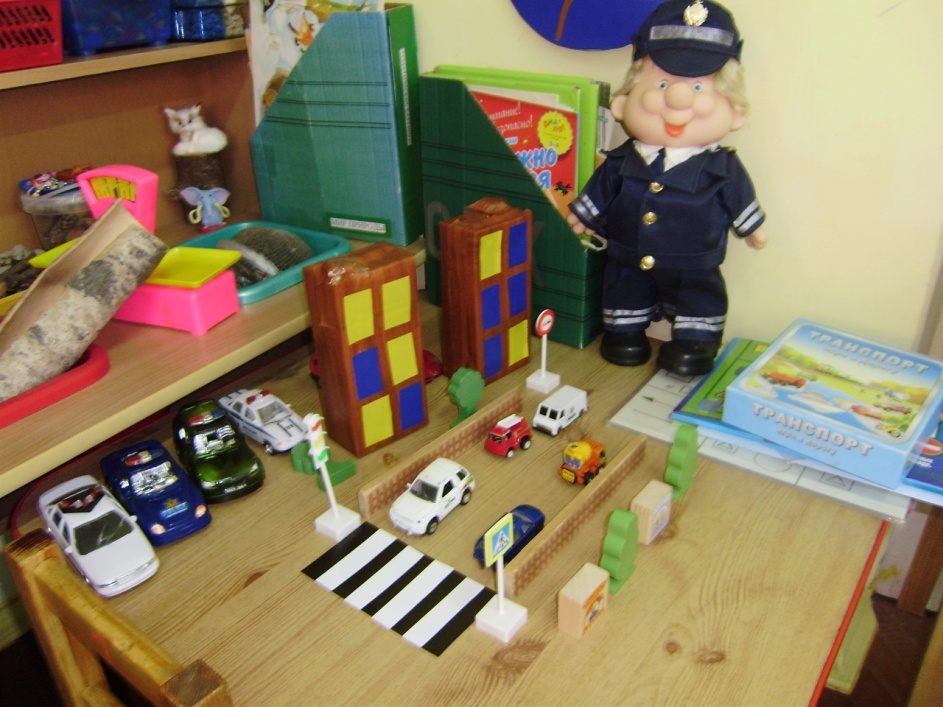 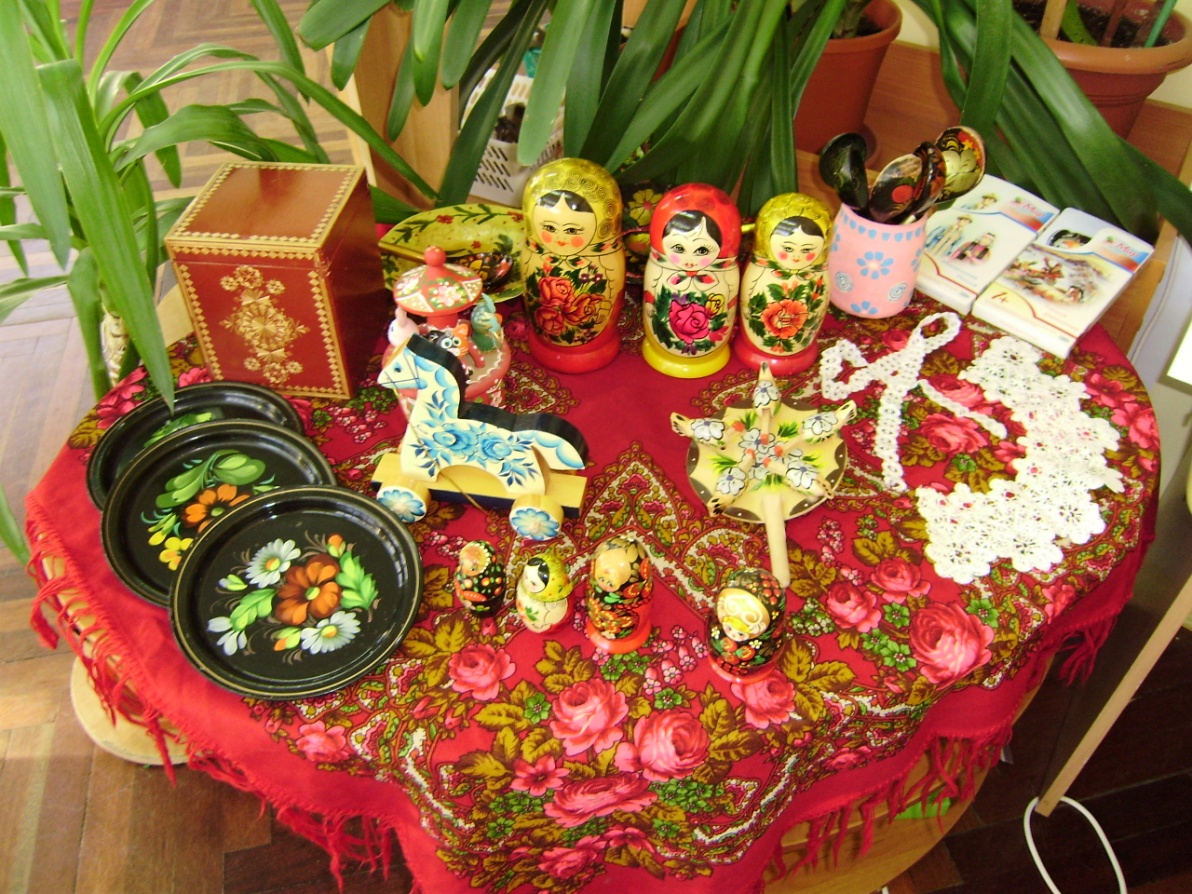 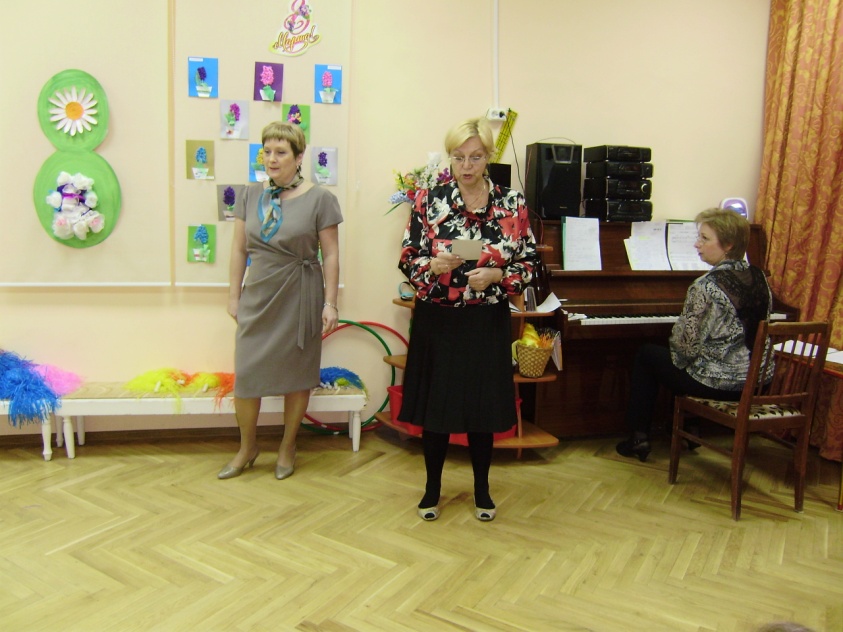 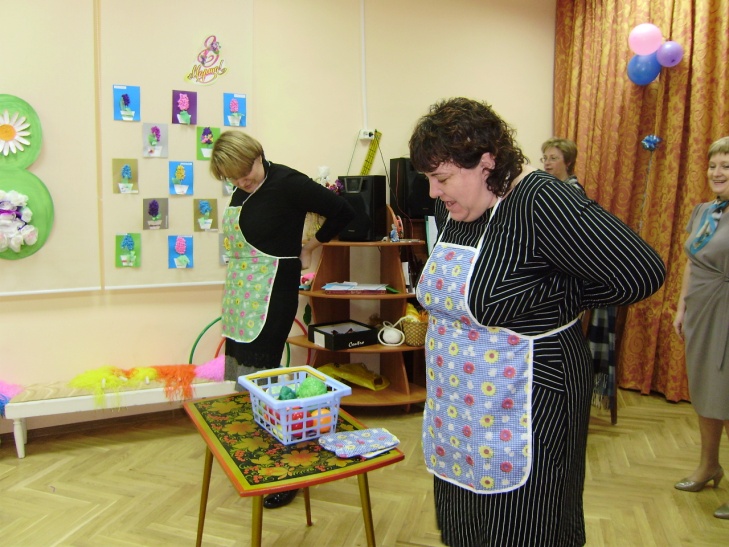 Игры для мам
Загадки  от бабушки
Кристины К.
Ваня С. и его мама показывают сценку по стихотворению 
Э.Успенского «Мама приходит с работы…»
Участие родителей в праздниках
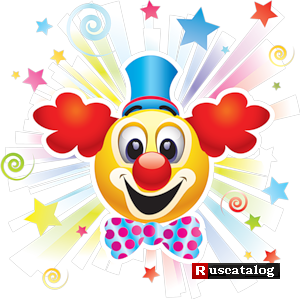 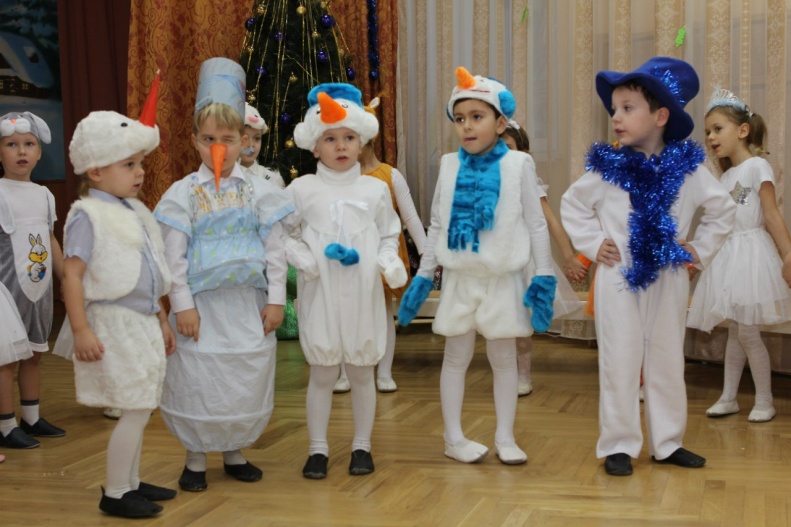 Изготовление  костюмов для детей
Важнейшая форма взаимодействия семьи и детского сада - индивидуальная работа с каждым родителем (беседы, консультации).
 Одним из распространенных методов диагностики  по изучению специфики семьи и работы по совместному взаимодействию родителей и педагогов является анкетирование родителей.
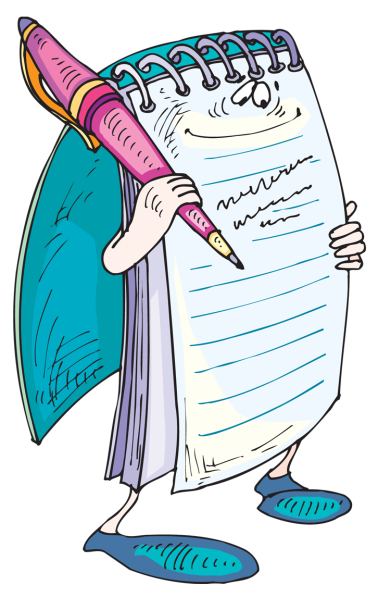 Главная задача наглядной пропаганды – целенаправленное систематическое применение наглядных средств в целях ознакомления родителей с задачами, содержанием, методами воспитания и образования детей в детском саду, оказания практической помощи семье (информационные стенды, листы, уголки для родителей, стенгазеты и фотоколлажи для родителей).В настоящее время  педагогической практике используются интернет-ресурсы (страничка в социальной сети Вконтакте), куда выкладывается необходимая для родителей информация, фотографии с мероприятий и т.д
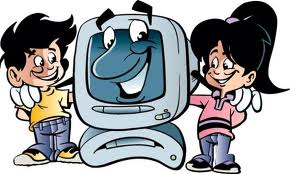 Примером информационной пропаганды служат и
информационные стенды,
 уголки для родителей.
Материалы родительского уголка можно 
разделить по содержанию на две части:
материалы информационного характера:
 правила для родителей, распорядок дня, объявления различного характера;
материалы, освещающие вопросы воспитания и образования детей в детском саду и семье.
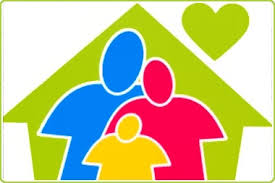 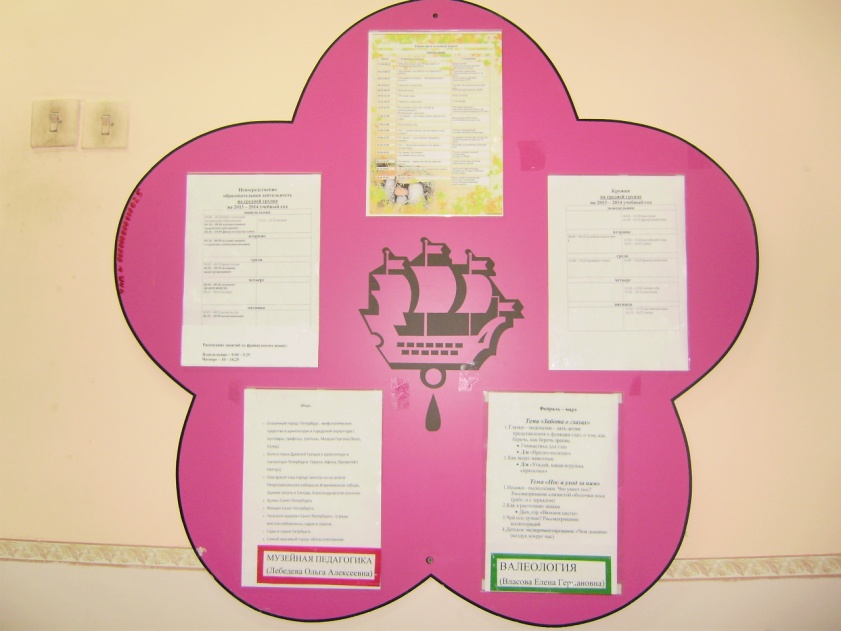 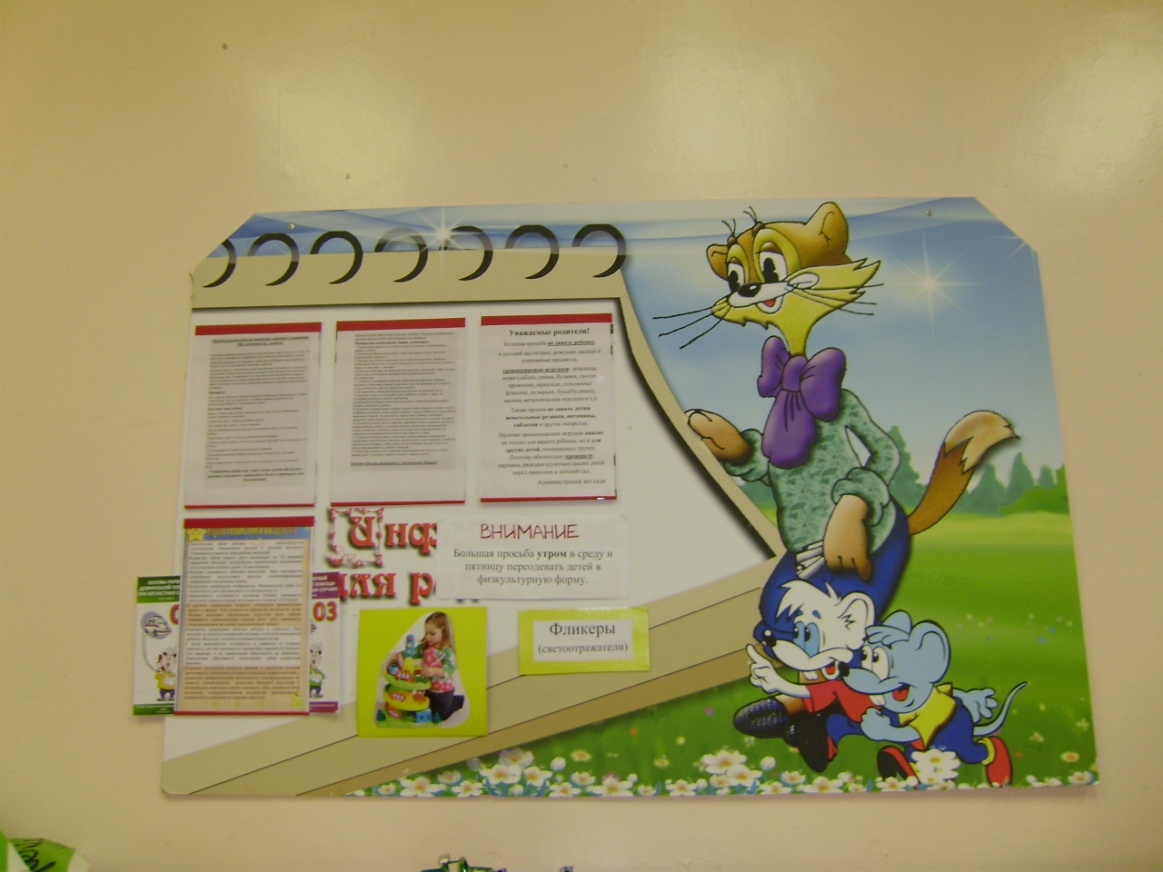 Эффективным методом наглядной работы с родителями являются разнообразные выставки.
 Например, выставки детских работ: рисунки, поделки и т.д. Выставки также могут работать, демонстрируя родителям важный раздел программы, 
 проектную деятельность детей:
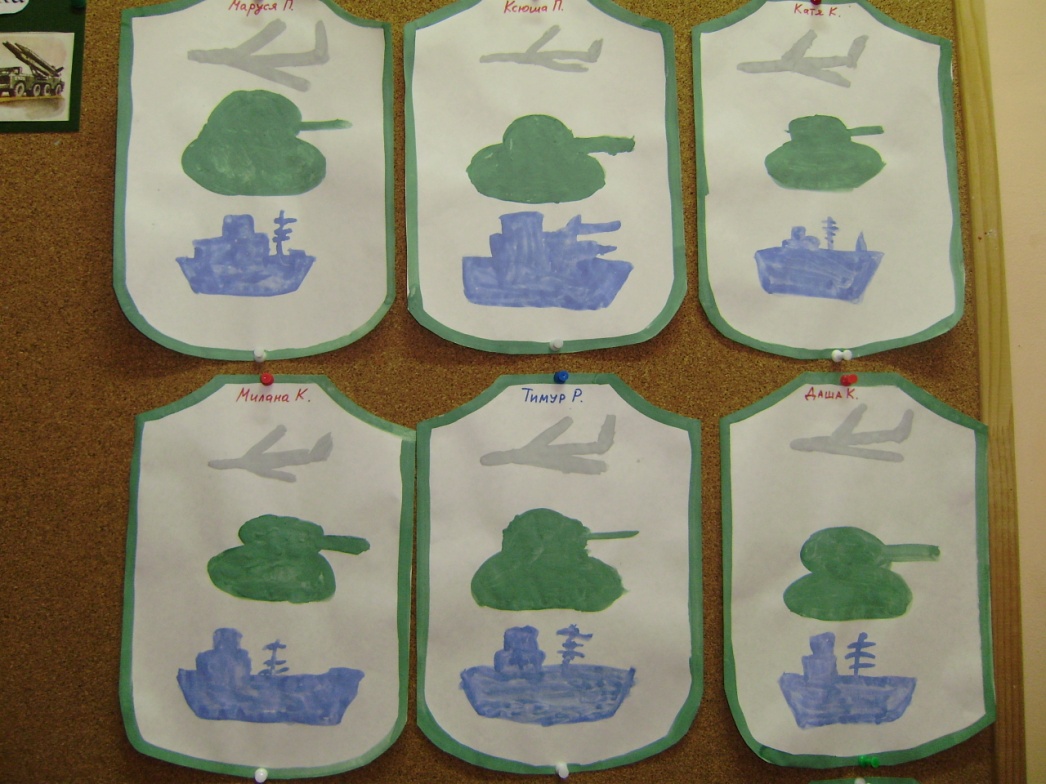 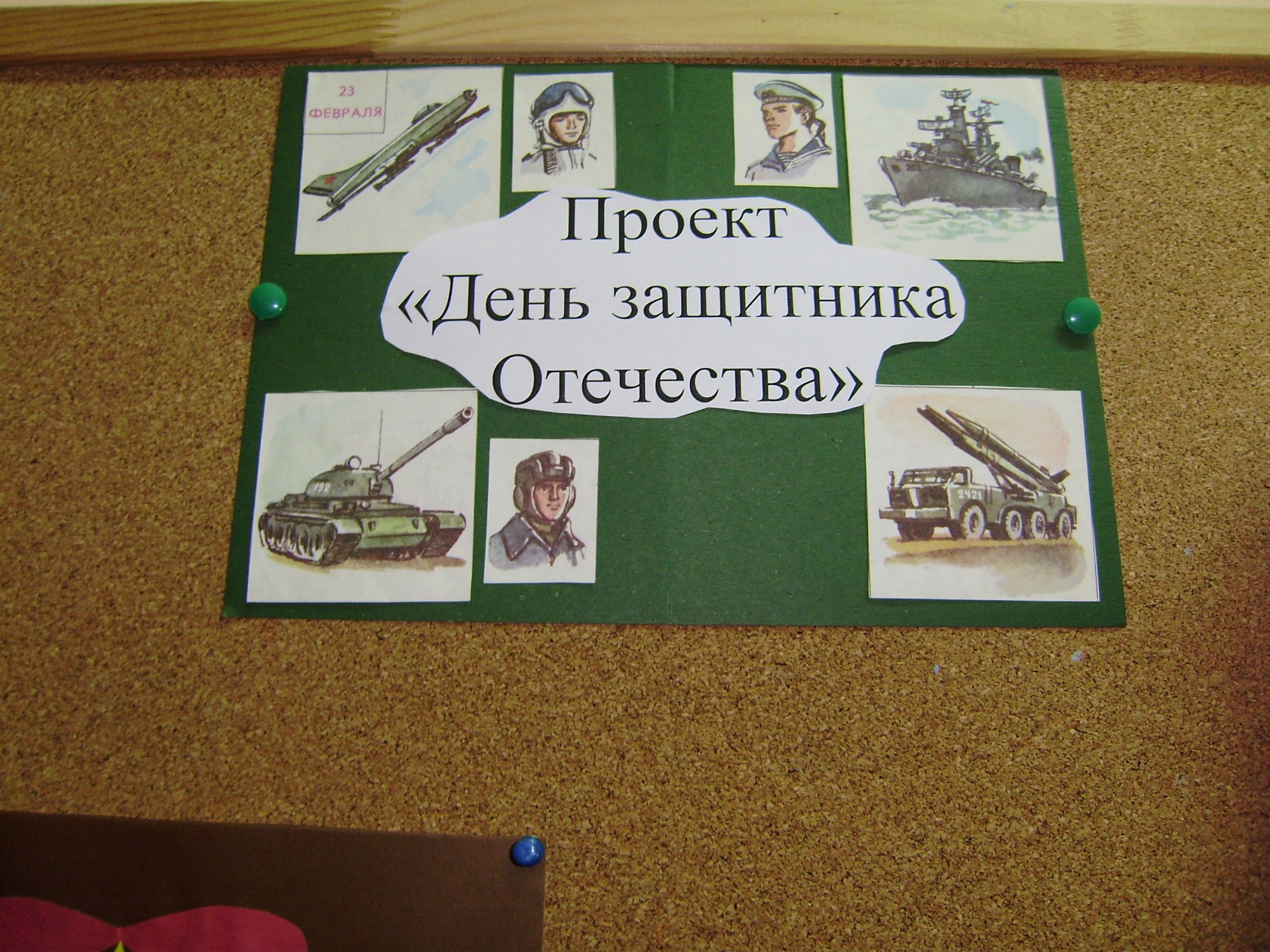 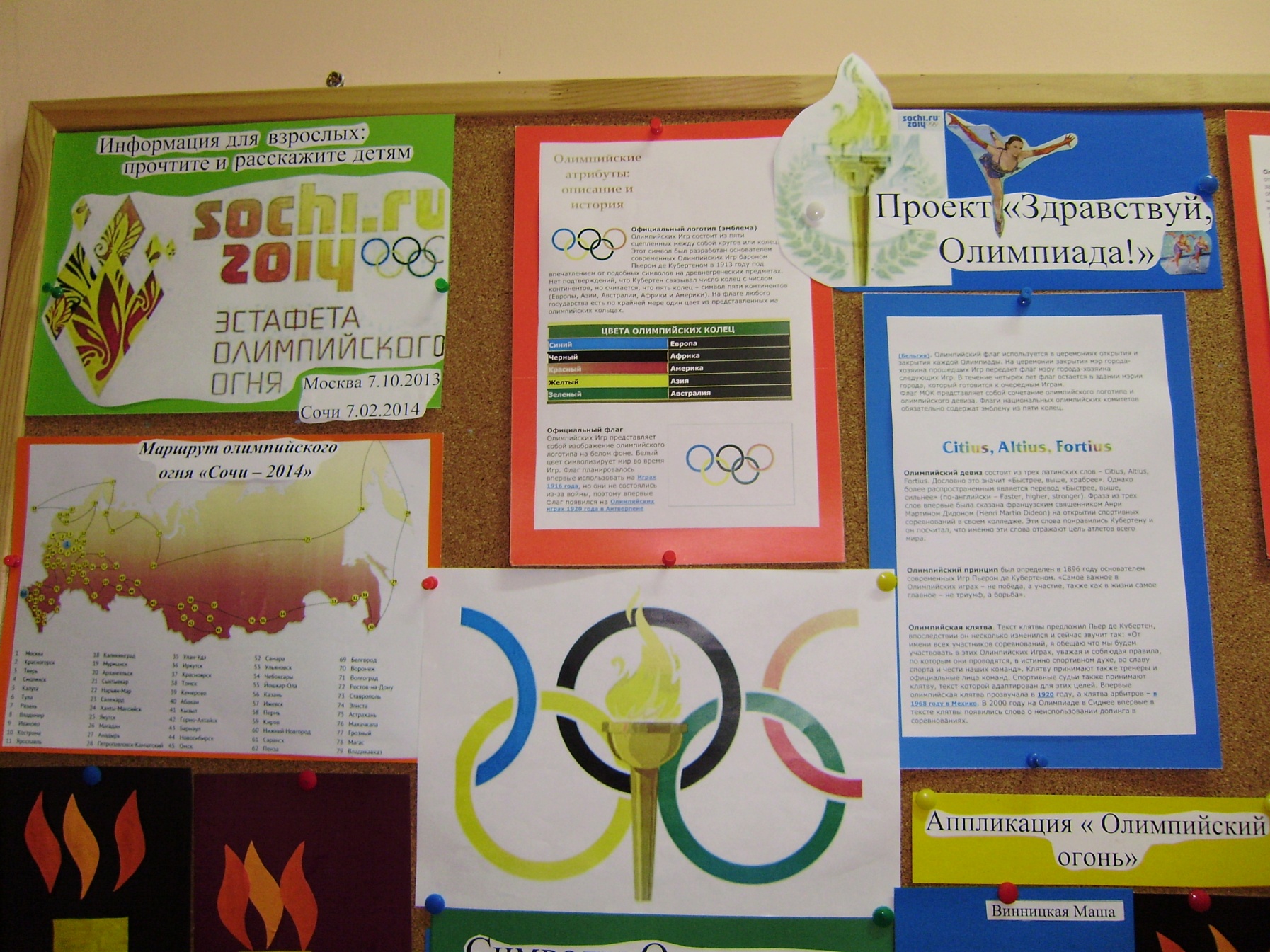 Информационные листки, которые несут в себе следующую информацию:
объявления о собраниях, событиях, экскурсиях;
просьбы о помощи;
благодарность добровольным помощникам и т.д.
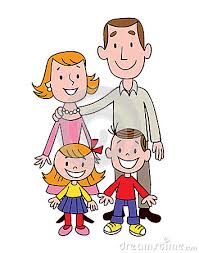 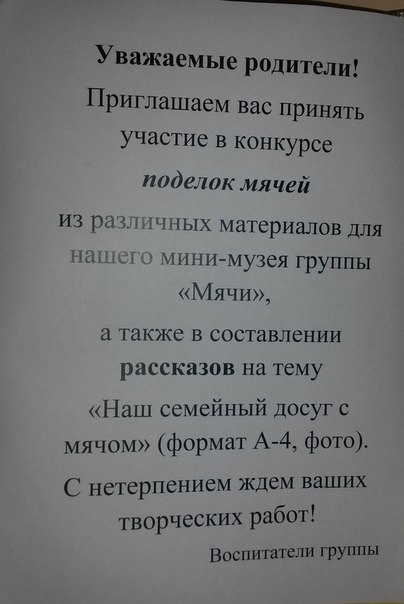 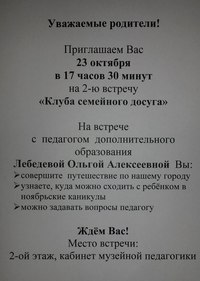 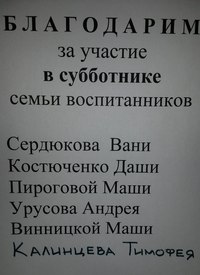 Памятки для родителей
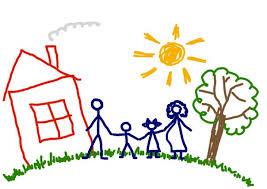 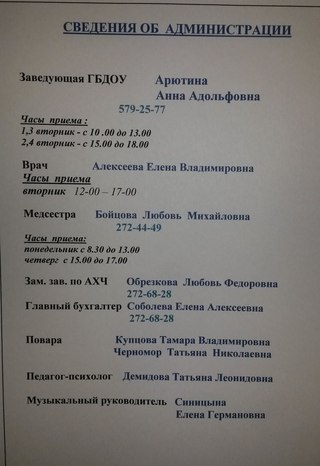 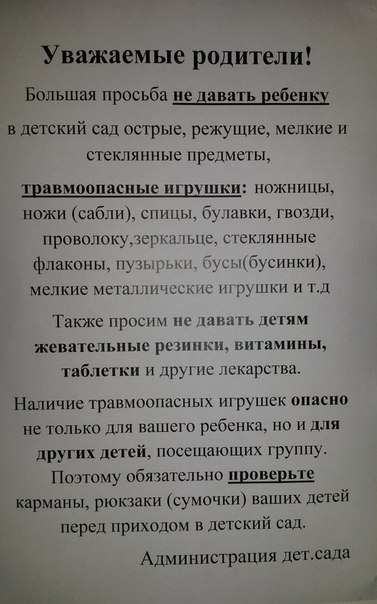 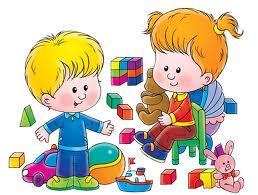 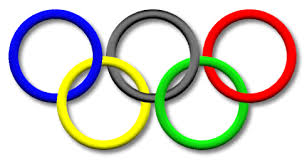 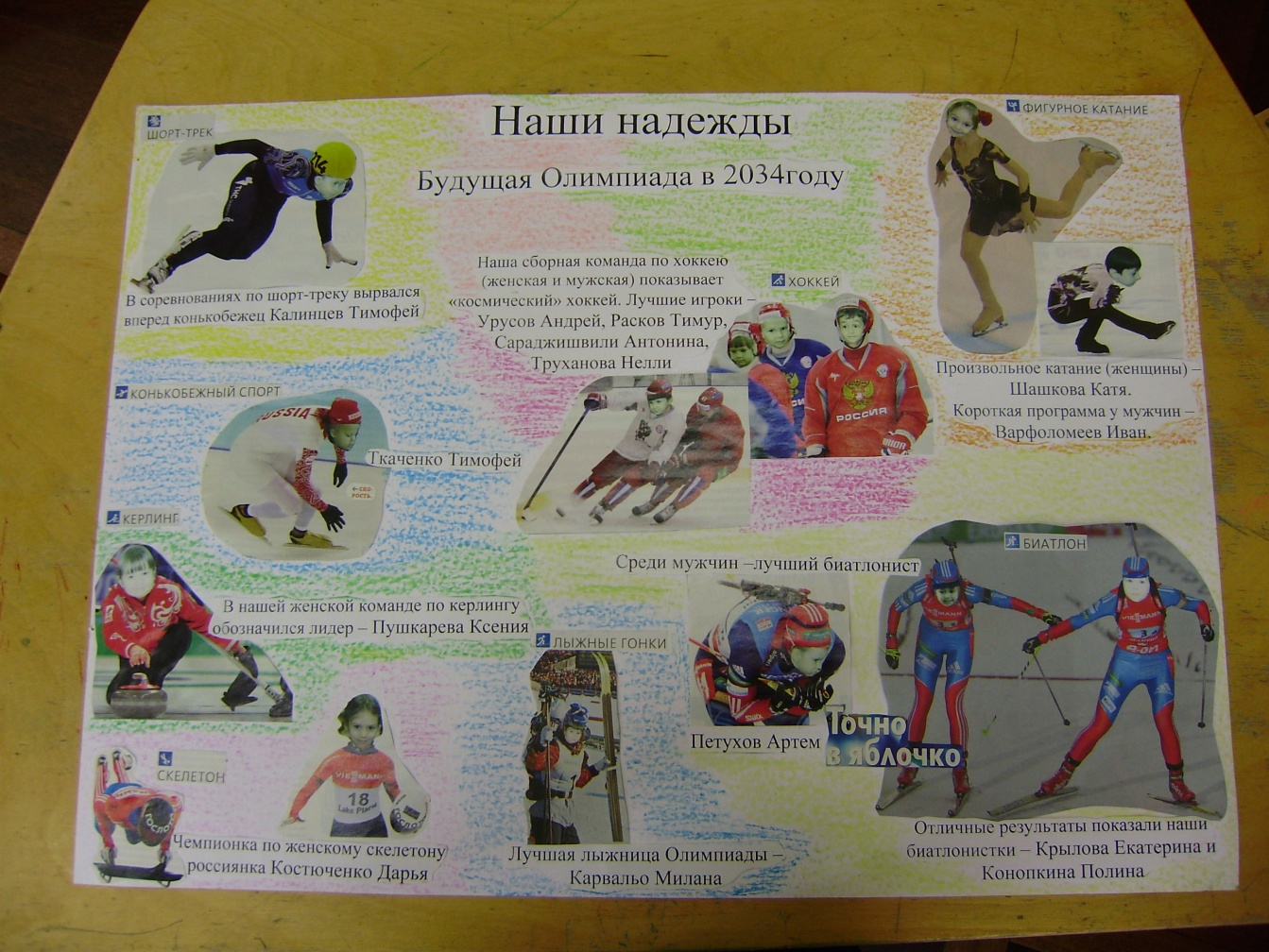 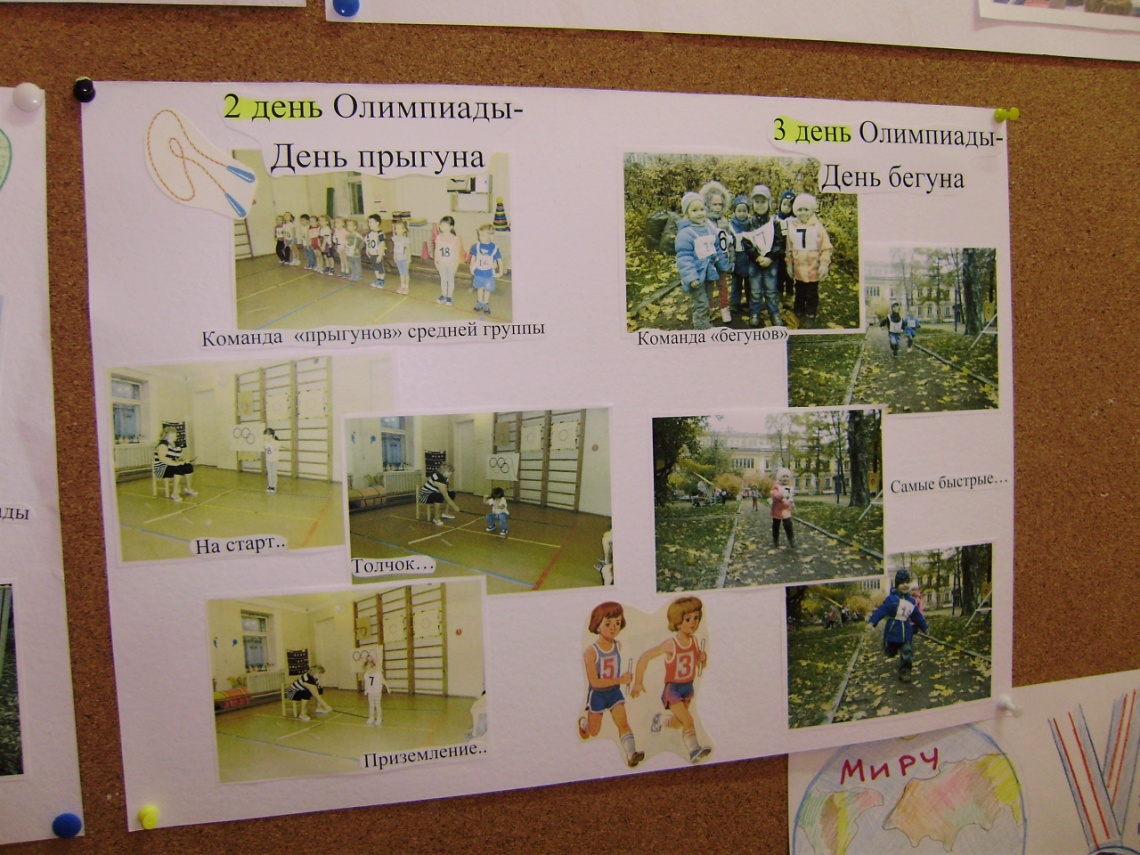 Фотогазеты и коллажи для родителей
Использование интернет- ресурсов
Об эффективности проводимой в дошкольном учреждении работы с родителями свидетельствуют:
проявление у родителей интереса к содержанию образовательного процесса с детьми;
увеличение количества вопросов к педагогу, касающихся личности ребенка, его внутреннего мира;
стремление взрослых к индивидуальным контактам с воспитателем;
повышение активности  родителей в образовательной процессе ДОУ.
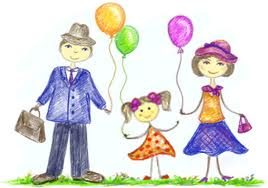